« Путешествие по Новосибирску»
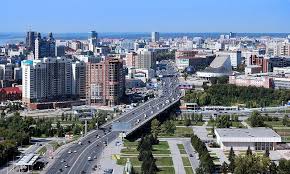 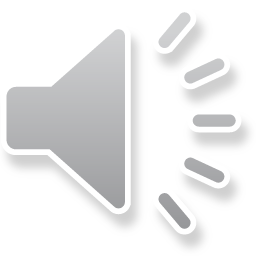 Выполнили:
Группа № 23
Гаенко М.В.
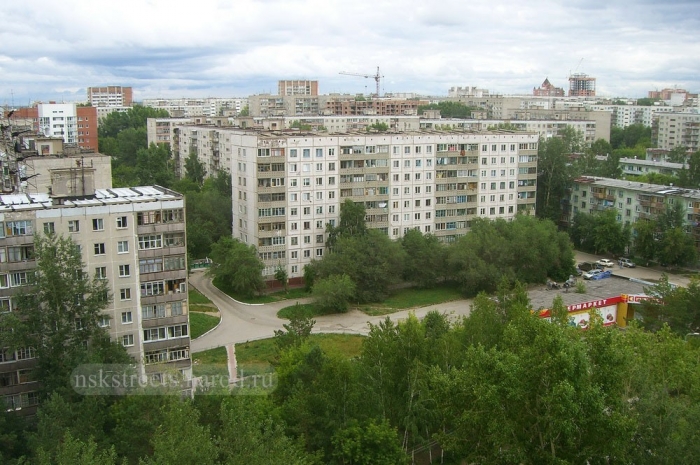 Что мы Родиной зовём?
Дом, где мы с тобой живём,
И берёзки, вдоль которых
Рядом с мамой мы идём.
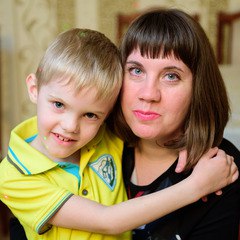 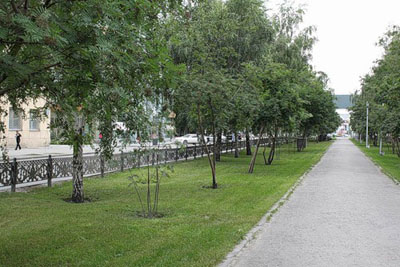 Россия – это большая Родина, страна в которой мы живем. У каждого человека есть и своя малая Родина, место, где он родился и живет. У каждого из вас есть свой заветный уголок, самый милый и родной.  Наша Родина- Новосибирск.
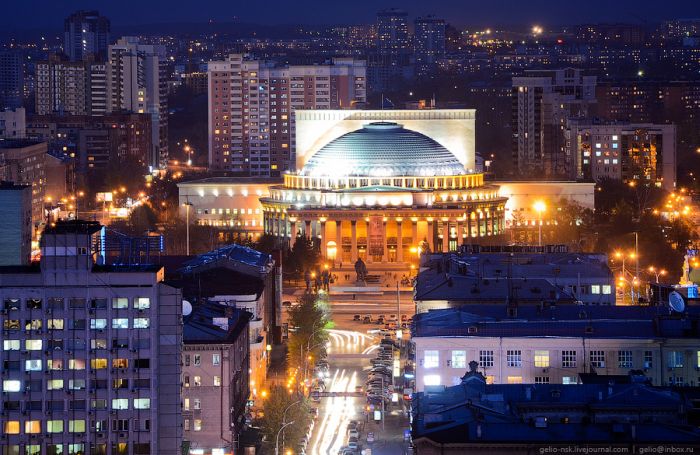 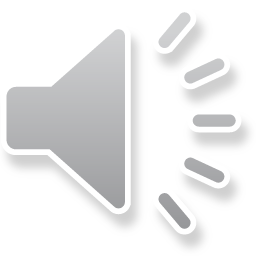 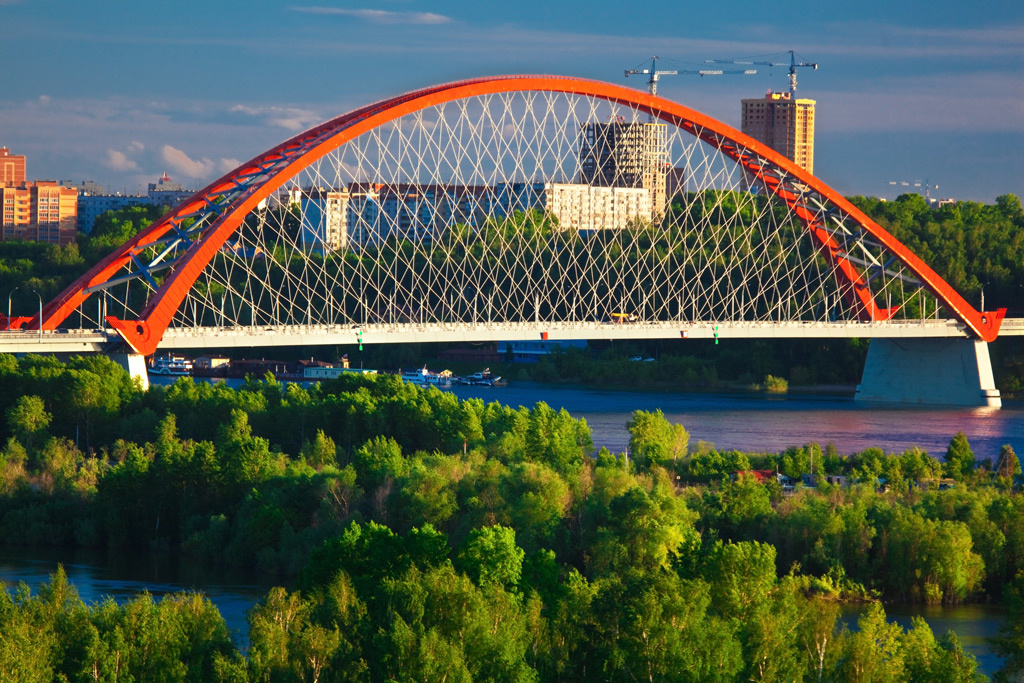 Новосибирск, родной наш город!
Ты нам очень сильно дорог!
Мосты, фонтаны, зоопарк,
Театры, музеи, любимый мой парк!
Я с мамой по улочкам часто гуляю,
Потом о тебе я стихи сочиняю.
Тебя люблю я очень сильно,
Будь всегда таким красивым!
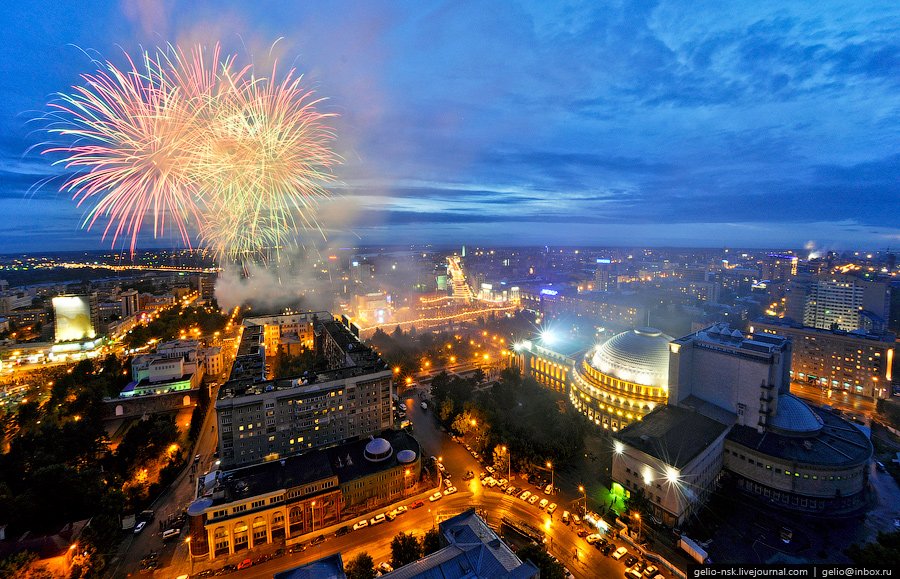 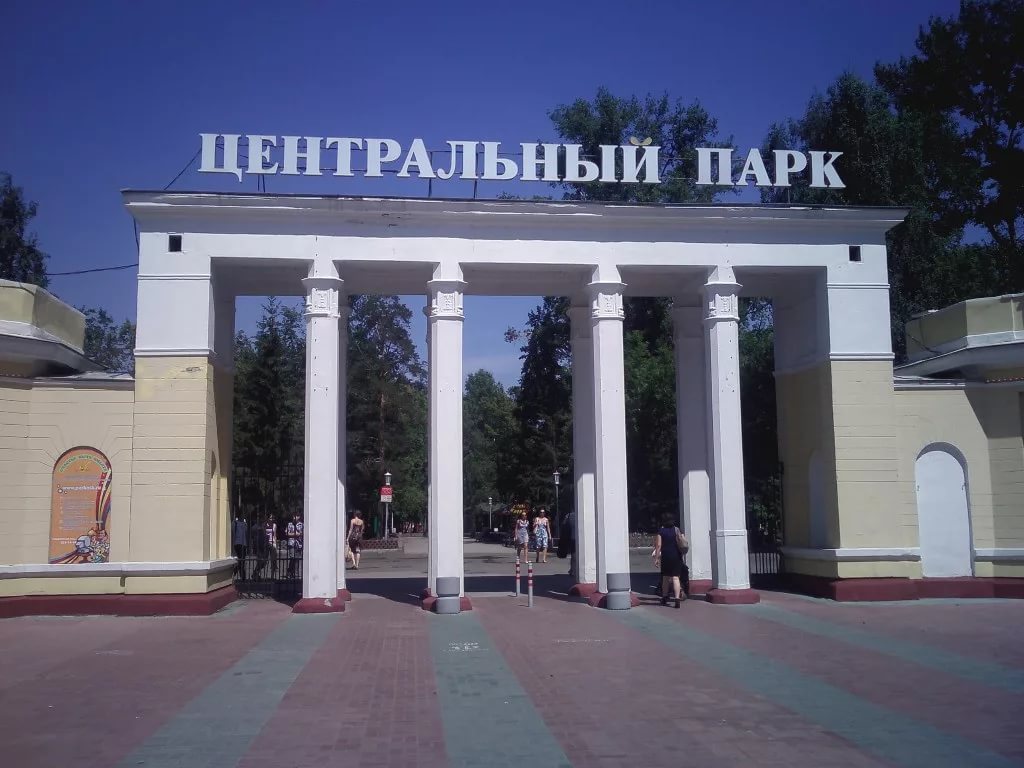 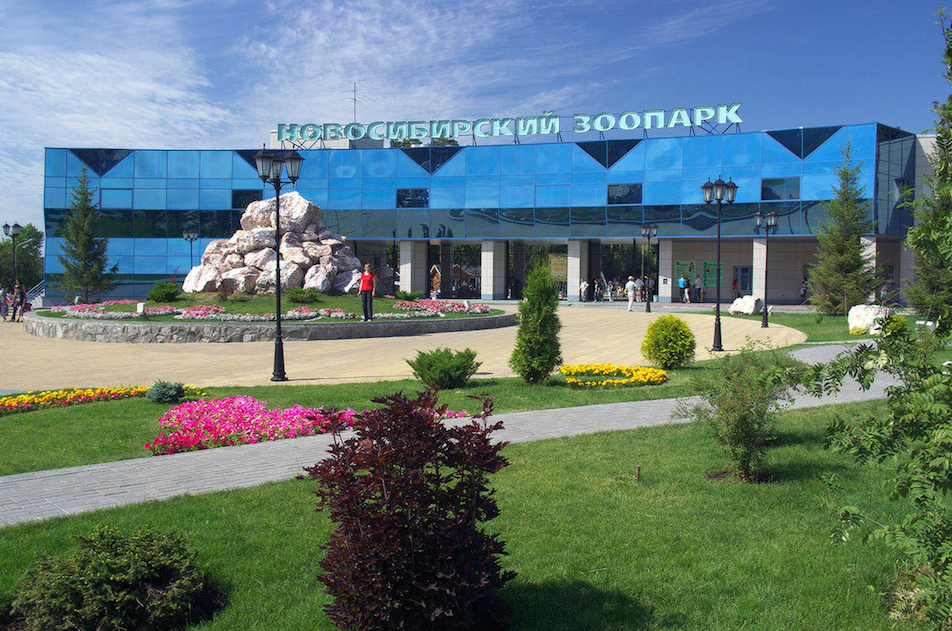 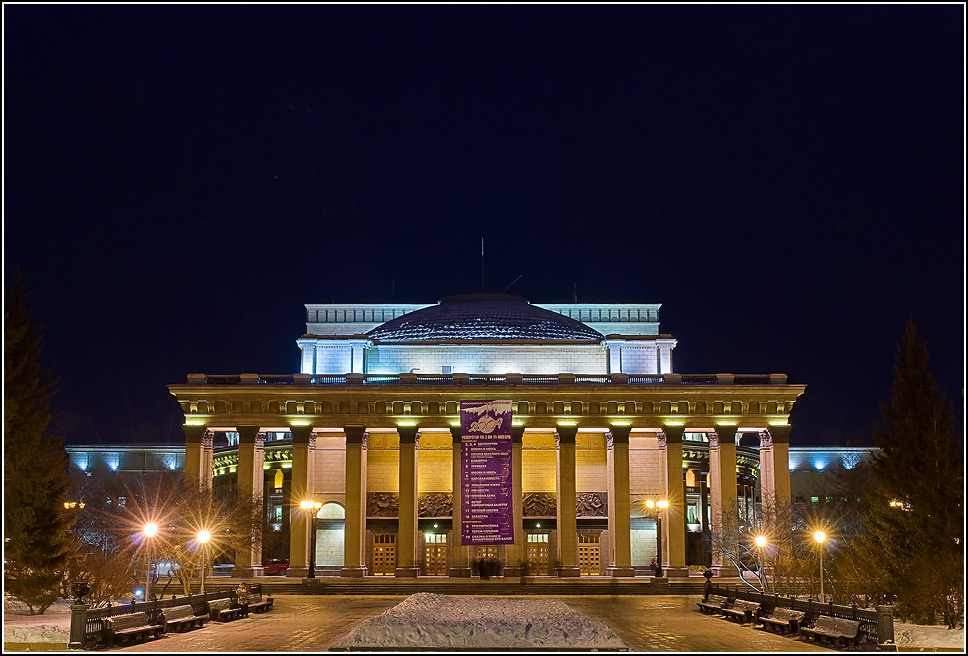 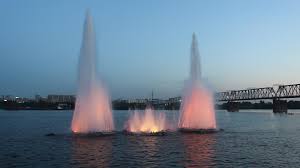 Железнодорожный вокзал «Новосибирск-Главный»
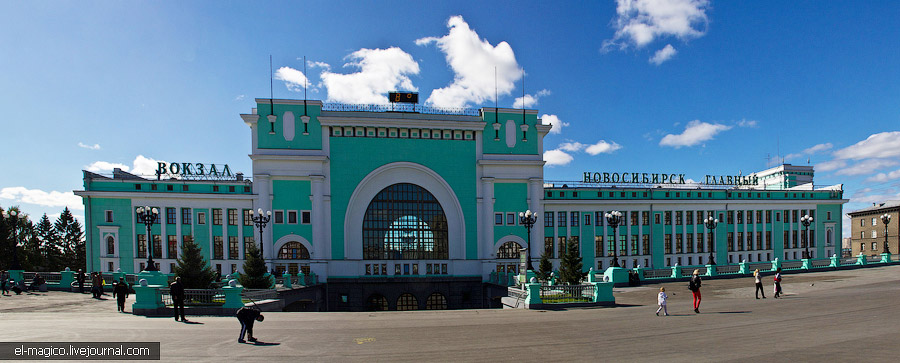 Железнодорожный вокзал «Новосибирск-Главный» и один из самых крупных в стране, является архитектурной достопримечательностью города. Согласно замыслу авторов проекта, его здание воспроизводит образ мчащегося на восток паровоза. Новосибирск является крупным железнодорожным узлом.
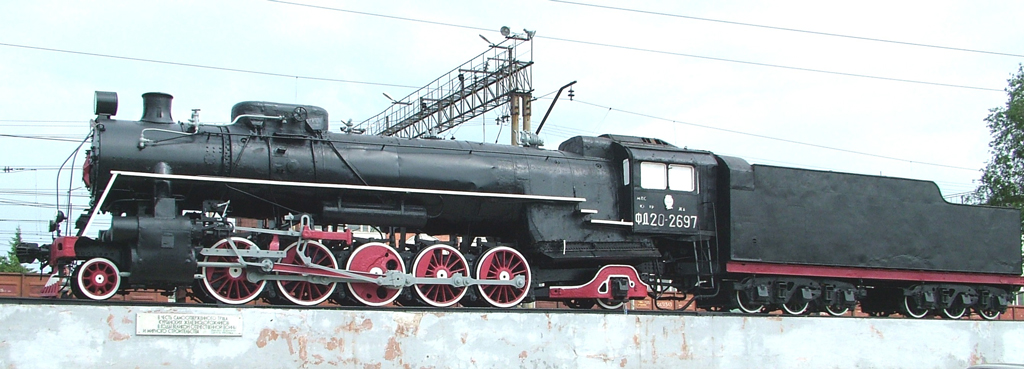 Цирк
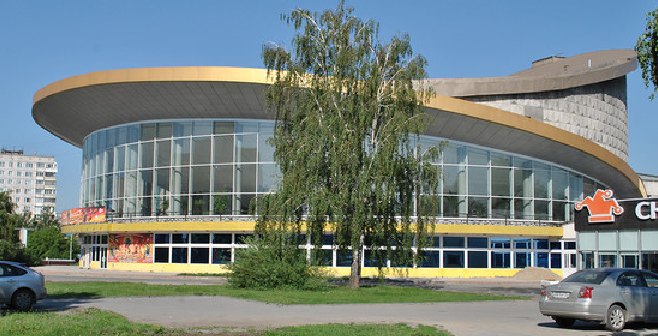 Глобус
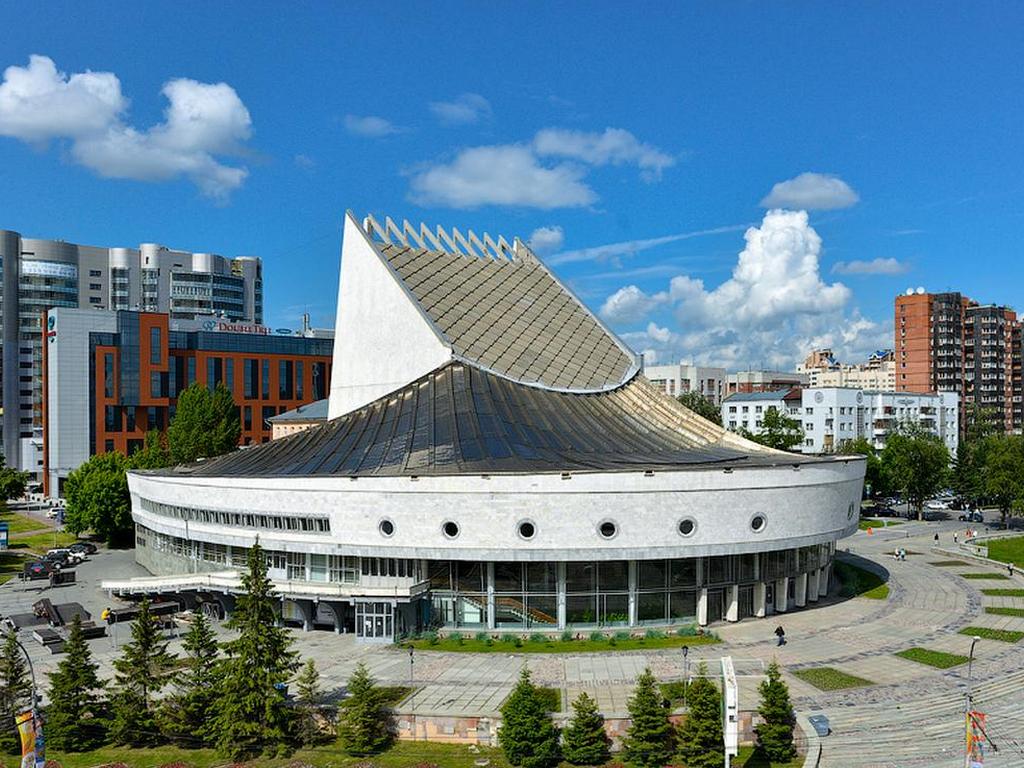 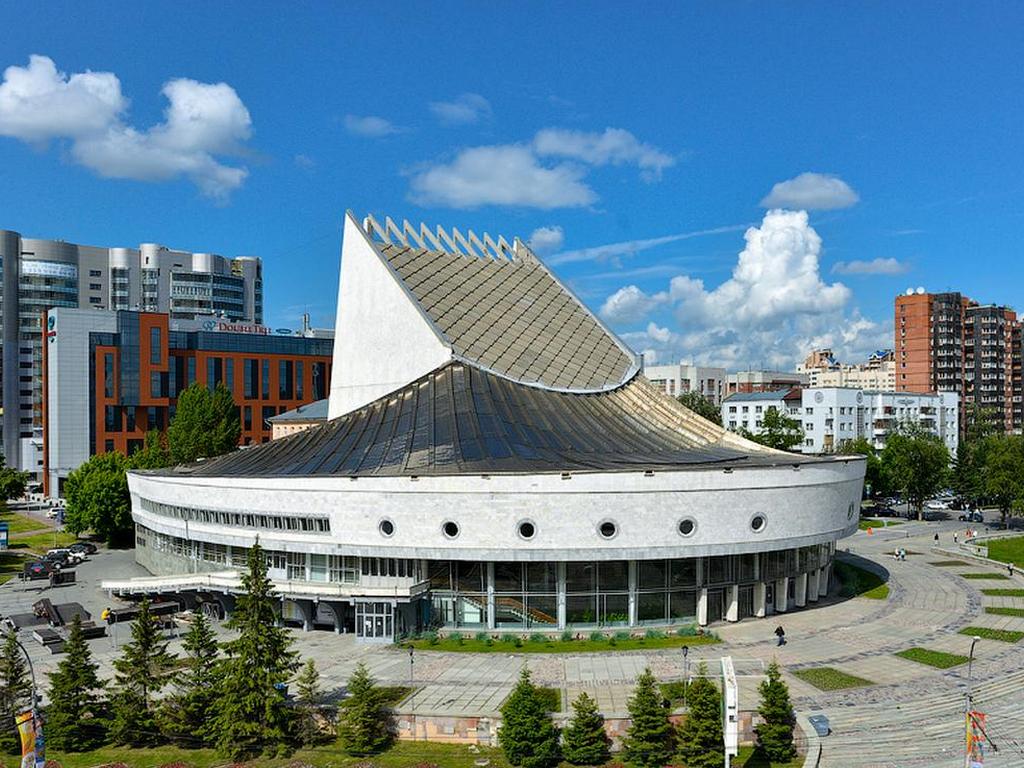 Глобус
Особенностью самого здания является его необычная форма – театр “Глобус” спроектирован под парусное судно. Театр строился специально для юных зрителей. Он так и назывался ТЮЗ –театр юного зрителя. Позднее он был переименован в театр Глобус.
Областной театр кукол
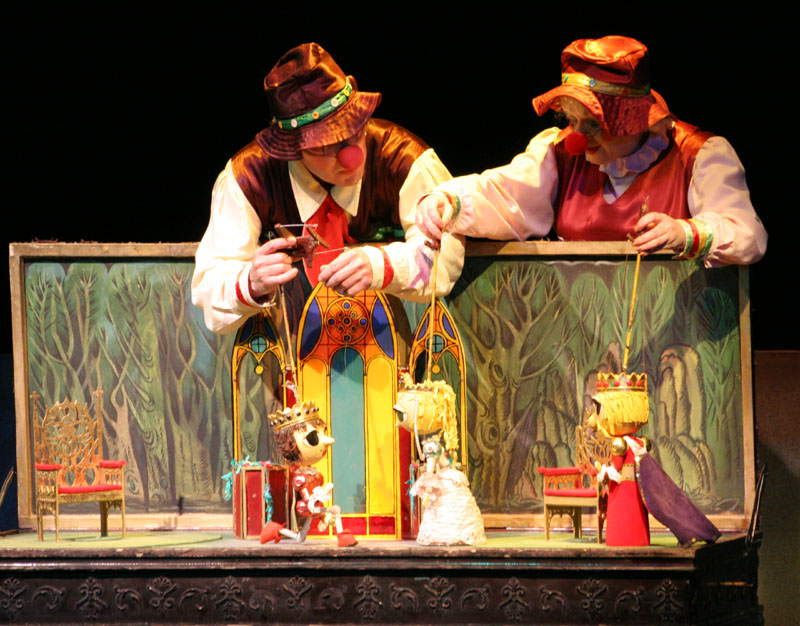 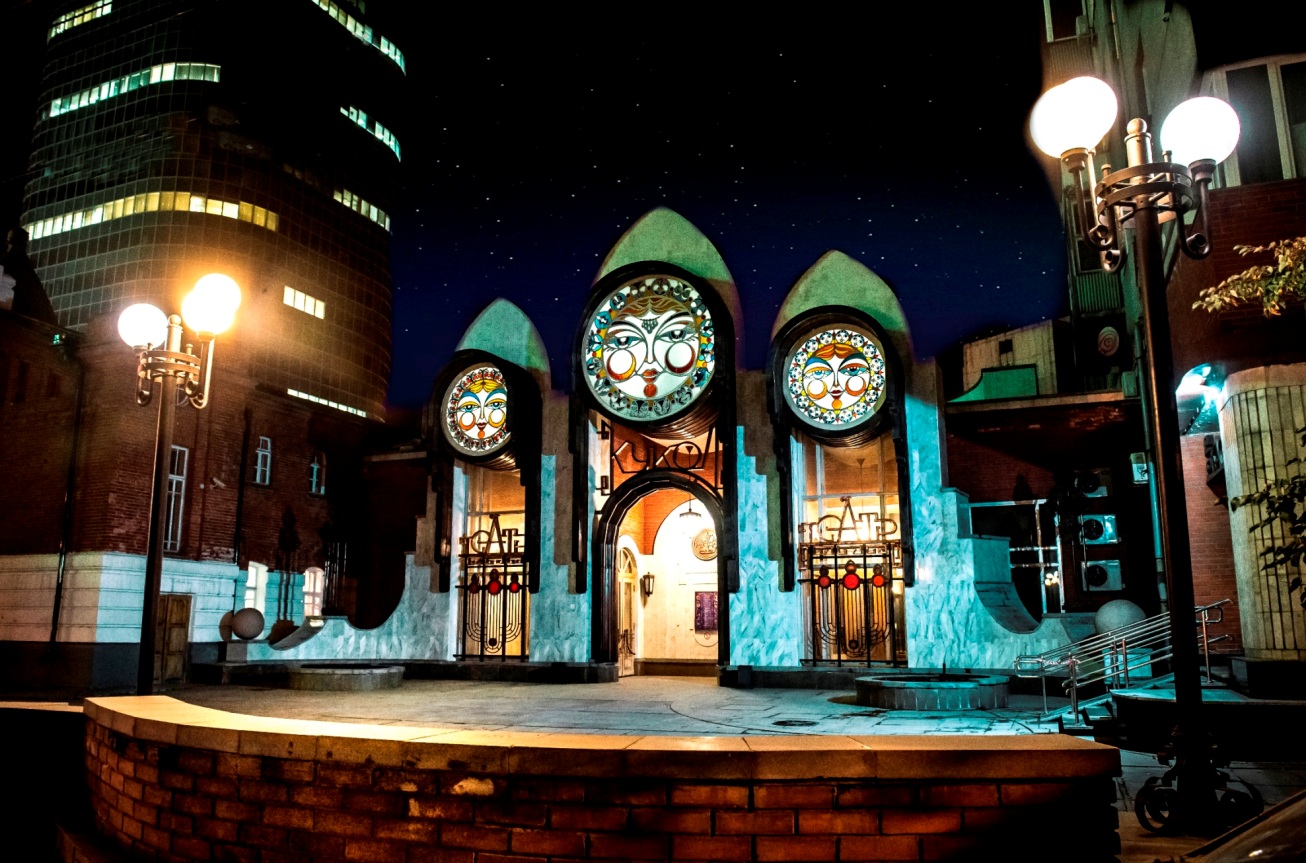 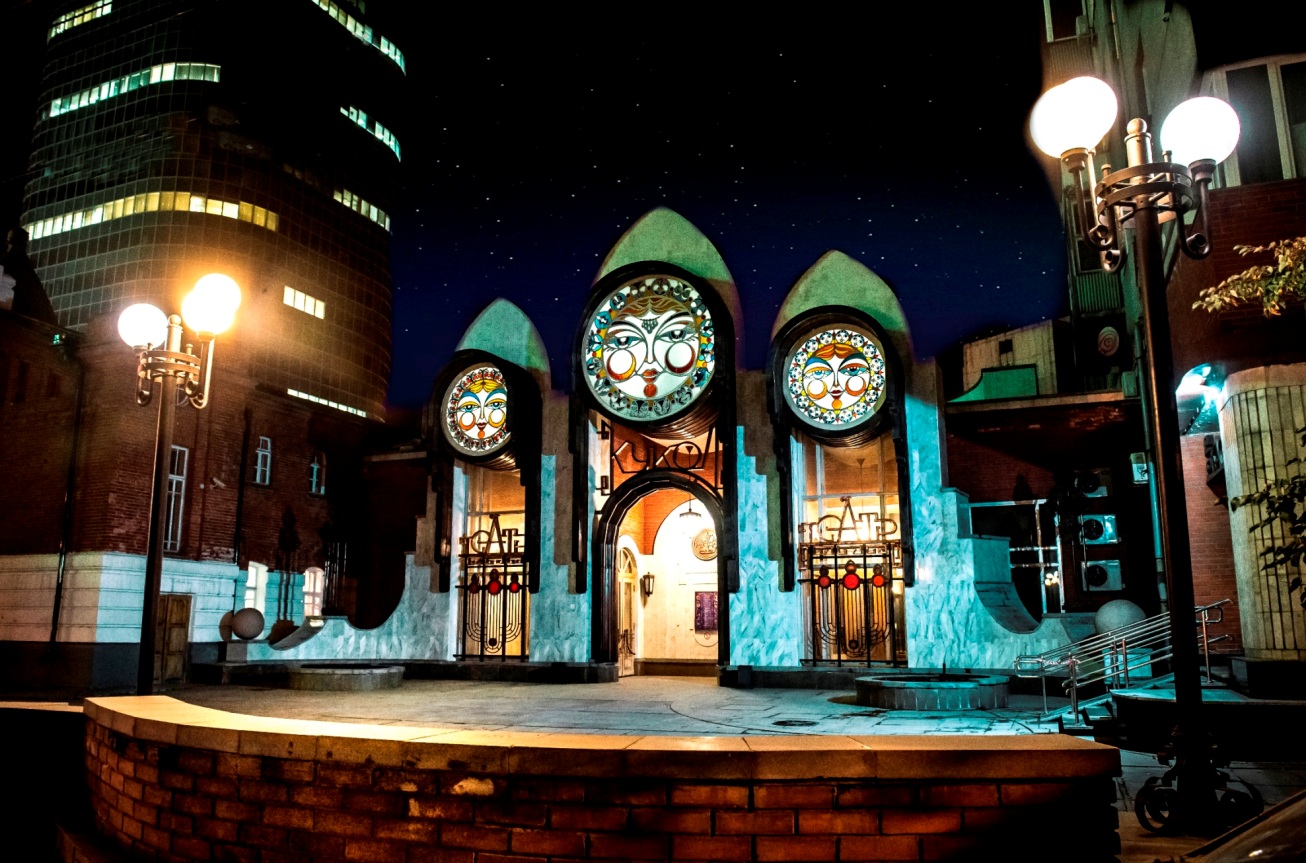 Еще один театр нашего города. Очень необычный внешний вид театра. С одной стороны мне кажется, что это три солнца или три больших круглых лица огромных матрешек.  Внутри театра на стенах развешаны фотографии с портретами артистов театра и кадры из различных постановок. Украшением   является деревянное панно "Сказочный город цветов и его обитатели" Еще одно изумительное панно "Алиса в стране чудес", сделано местным скульптором. На втором этаже расположен своеобразный музей кукол, которые в свое время участвовали в спектаклях театра.
Монумент Славы
Безмолвье вечного причала.Солдат свое отвоевал!Как на высоком перевале,Стоит гряда Высоких  скал.
На этих каменных страницахНе сосчитать родных имён.В бою погибшим поклонитьсяИдут весь день…Со всех сторон.
Горит огоньСветло и свято.Живёт в нем дух сибиряка.Лишь мать погибшего солдатаОкаменела на века.
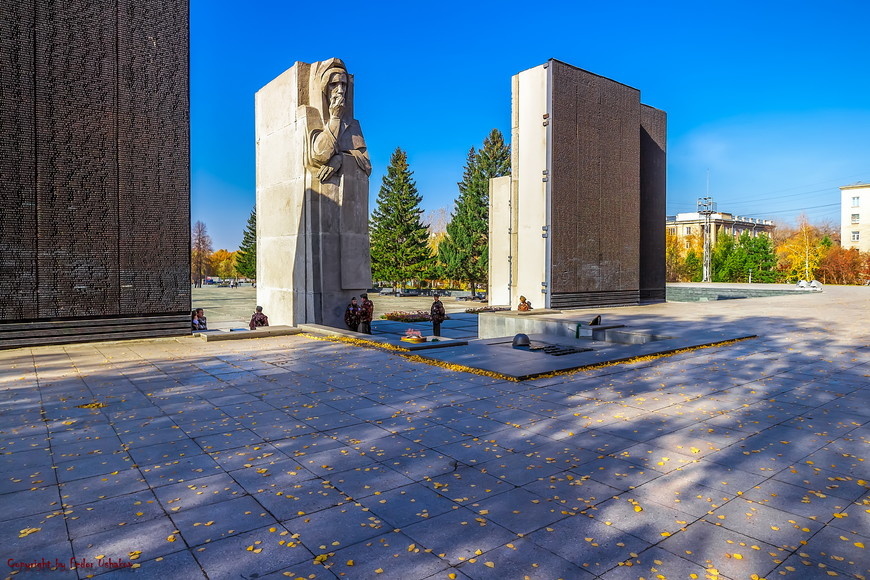 Детская железная дорога
Планетарий
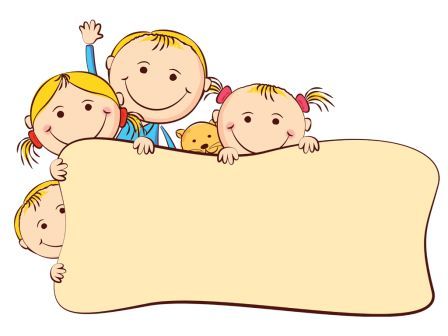 СПАСИБО ЗА
 ВНИМАНИЕ